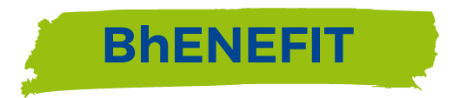 TOOLKIT FOR THE IMPLEMENTATION OF SPOT SEMINARS FOR TECHNICIANS AND ENTREPRENEURS - DT332
TOOLKITS FOR THREE FORMAT OF EVENTS FOR TECHNICIANS AND ENTREPRENEURS – DT332, DT334, DT336
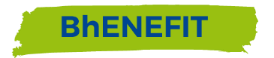 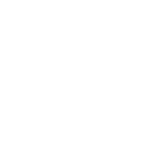 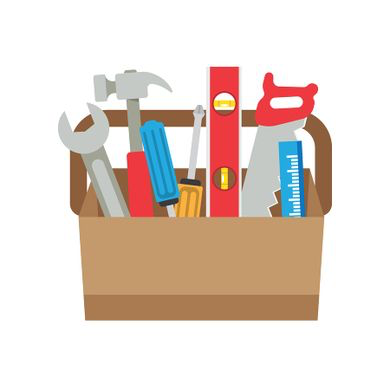 This toolkit is related to the involvement of technicians and entrepreneurs.

It is part of a package composed of three useful toolkits for the development of three different format of events, indicated by DT332, DT334 and DT336. 

Spot seminars
Informal events
Design workshops
TOOLKITS
TOOLKITS FOR THREE FORMAT OF EVENTS FOR TECHNICIANS AND ENTREPRENEURS – DT332, DT334, DT336
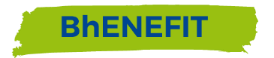 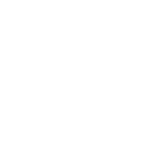 Who are technicians?
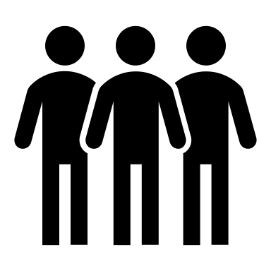 Designers
Architects
Engineers
Building professionals
Professional associations
WHO?
TOOLKITS FOR THREE FORMAT OF EVENTS FOR TECHNICIANS AND ENTREPRENEURS – DT332, DT334, DT336
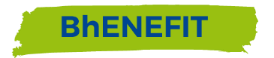 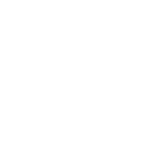 Who are Entrepreneurs?
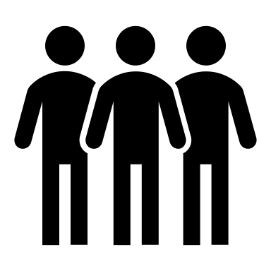 Private foundations
Investors
Business owners
Managers
WHO?
TOOLKITS FOR THREE FORMAT OF EVENTS FOR TECHNICIANS AND ENTREPRENEURS – DT332, DT334, DT336
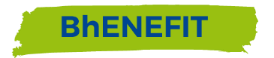 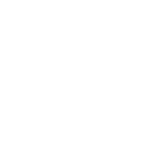 There are three different levels of involvement related to three possibile aims of the participatory process:
TOOLKITS
TOOLKITS FOR THREE FORMAT OF EVENTS FOR TECHNICIANS AND ENTREPRENEURS – DT332, DT334, DT336
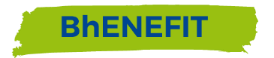 For each aim/level of involvement there is a specific type of event dedicated to engage technicians and enterpreneurs :
TOOLKITS
DT332 – TOOLKIT FOR THE IMPLEMENTATION OF SPOT SEMINARS FOR TECHNICIANS & ENTREPRENEURS
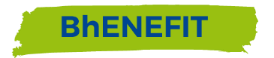 SPOT SEMINARS
DESCRIPTION OF DT332
DESCRIPTION OF DT332
DT332 – TOOLKIT FOR THE IMPLEMENTATION OF SPOT SEMINARS FOR TECHNICIANS & ENTREPRENEURS
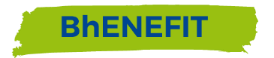 Within the context of BhENEFIT, «spot seminars» are types of meetings between subjects with different perspectives aimed to share information and increase knowledge on specific topic in a very quick way.

As proposed by BhENEFIT partners, the spot seminars for technicians and entrepreneurs will cover three relevant topics:

Energy efficiency;
Technical intervention;
Heritage valorization
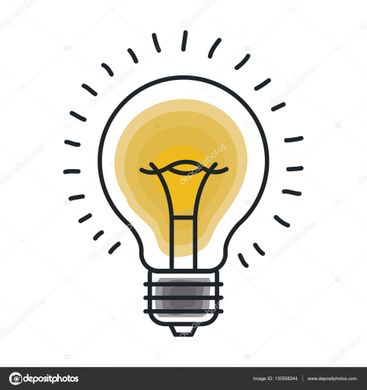 DESCRIPTION OF DT332
DT332 – toolkit FOR THE IMPLEMENTATION OF SPOT SEMINARS FOR TECHNICIANS & ENTREPRENEURS
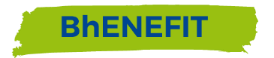 The target: who and why
The role of the teacher
Methodology: goals, agenda and contents
Suggestions: before, during & after the event
Materials
TOOLKIT STRUCTURE
DT332 – toolkit FOR THE IMPLEMENTATION OF SPOT SEMINARS FOR TECHNICIANS & ENTREPRENEURS
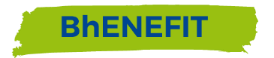 The target of this event is a rather expert one in terms of technical expertise, as the topics of the discussion are very technical.
THE TARGET
DT332 – toolkit FOR THE IMPLEMENTATION OF SPOT SEMINARS FOR TECHNICIANS & ENTREPRENEURS
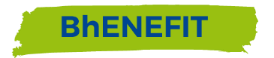 The general goal of working with technicians is to work on the best definition of problems HBA management is requested to work on. 

In order to stimulate and facilitate their involvement in the events and their continuous cooperation even after the end of the project, it is really important to develop participatory formats that clarify professional advantages and benefits they will directly get from integrated HBA management.
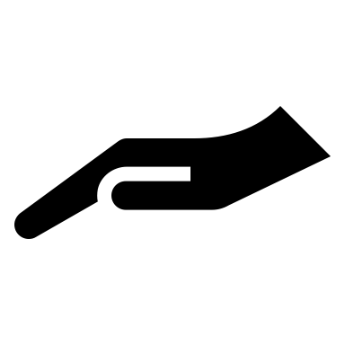 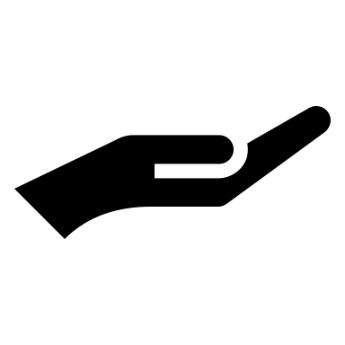 THE TARGET
DT332 – toolkit FOR THE IMPLEMENTATION OF SPOT SEMINARS FOR TECHNICIANS & ENTREPRENEURS
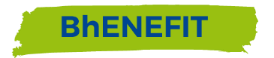 The teacher of the spot seminars should not be an academic one, neither a professional: what is best in such case is to find someone with a neutral profile, able on one hand to control discussion on the topic of the seminar and on the other to stimulate the dialogue with the participants.
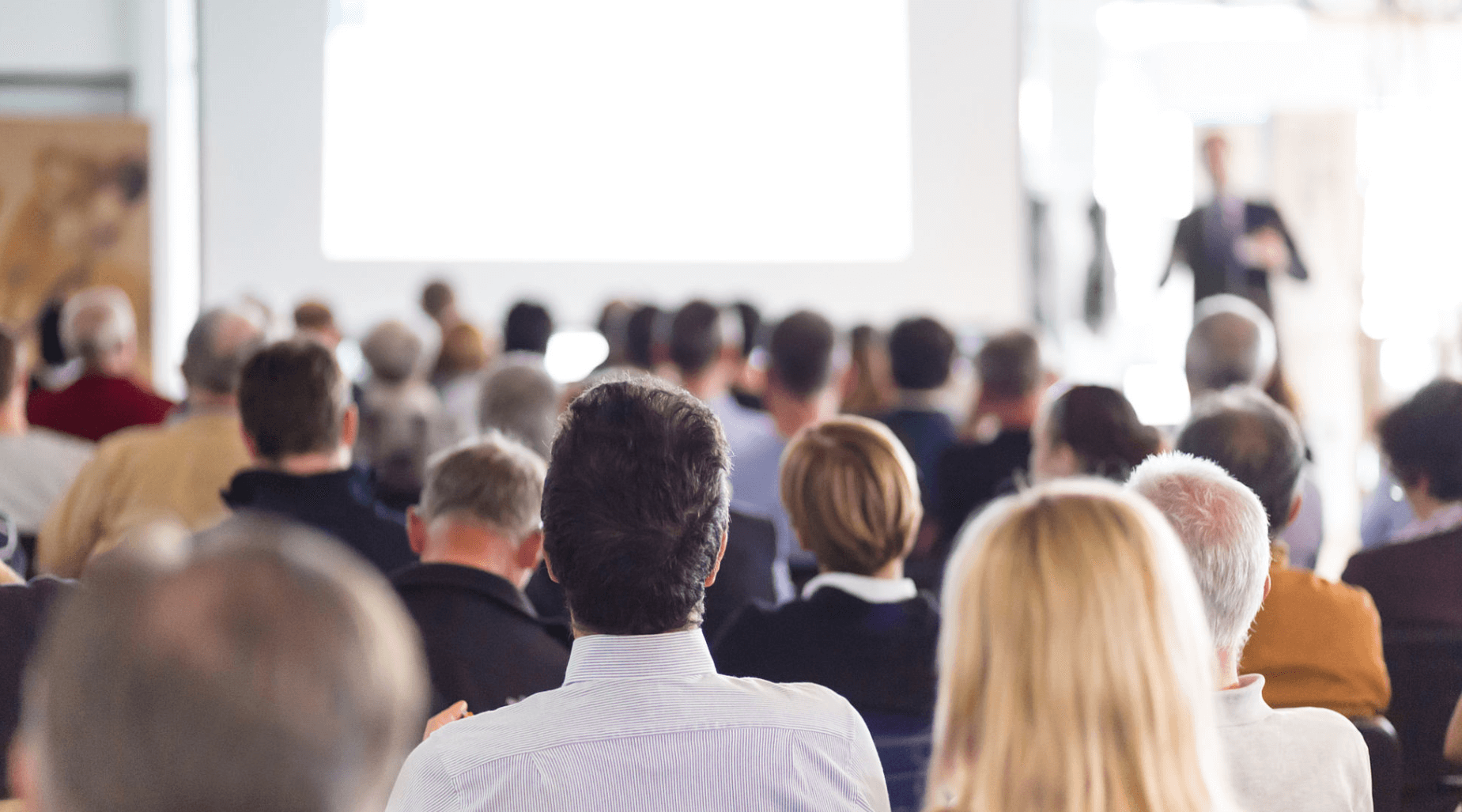 THE ROLE OF THE TEACHER
DT332 – toolkit FOR THE IMPLEMENTATION OF SPOT SEMINARS FOR TECHNICIANS & ENTREPRENEURS
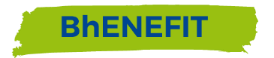 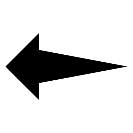 to raise awareness about sustainable HBA management – which is often not perceived as relevant;

to create a community of practice;

to coordinate technicians and entrepreneurs actions;
to share practice examples and give inputs to technicians on how to implement them.
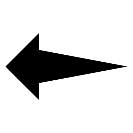 METHODOLOGY: GOALS
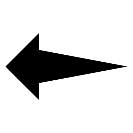 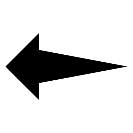 DT332 – toolkit FOR THE IMPLEMENTATION OF SPOT SEMINARS FOR TECHNICIANS & ENTREPRENEURS
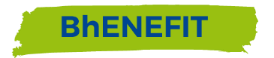 Introduction of BhENEFIT project
Briefing about the topics of HBA mgmt
First part of comments 
1st seminar: energy efficiency
2nd seminar: technical intervention
3rd seminar: heritage valorization
Sum up
Q&A session
METHODOLOGY: AGENDA
DT332 – toolkit FOR THE IMPLEMENTATION OF SPOT SEMINARS FOR TECHNICIANS & ENTREPRENEURS
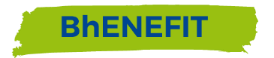 In this section of the toolkit there are some of the slides that should be used during the event: they mainly serve as introduction and context setting, and each organizer needs to include them as starting point for each event that will be held.
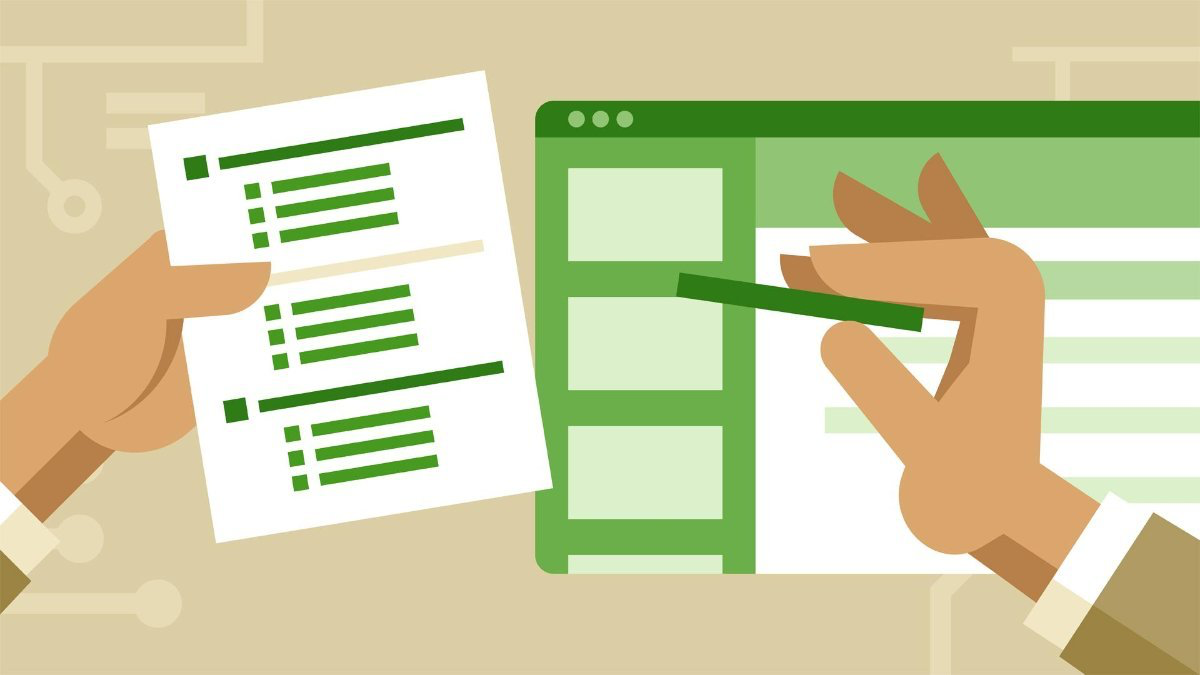 METHODOLOGY: CONTENTS
INTRODUCTION: THE PROJECT
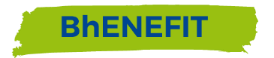 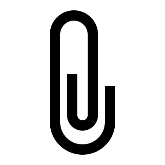 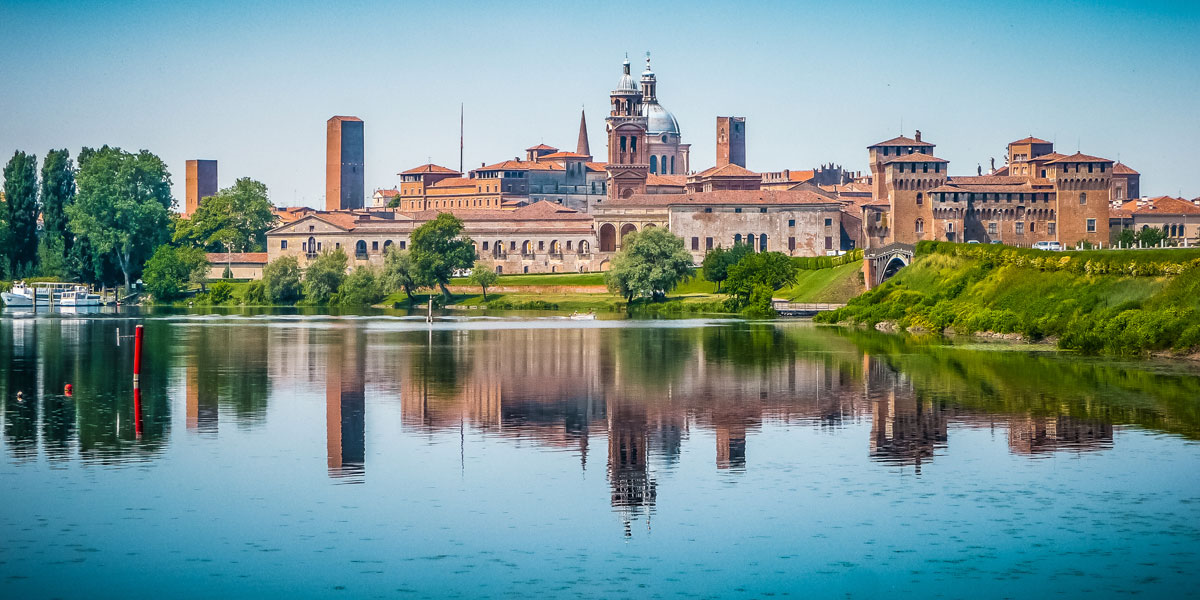 Here the speaker should talk about the project and set the context for those participating to the workshop, trying to answer to these questions:

- What is BhENEFIT? 
- What are the partners involved in the projects?
- Why the city/region/institution decided to take part in such process?
- What has been done so far?
METHODOLOGY: CONTENTS
HBA & MANAGEMENT
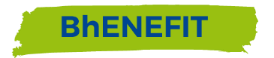 A definition:
A Historic Built Area is a Historic built environment, both limited to a portion of an urban area or extended to a not-natural, designed landscape, which is made up of innumerable unique and interlinked human-built elements (buildings, infrastructures, streets, canals, factories etc.) which tell the particular story and identity of the place. 

In a HBA the morphology of the settlement, the designed structure of the place, the relationships between the different components are more important and significant than the individual monuments, because they are often visually more appealing and intellectually more satisfying because they allow us to realize the relationships between past activities or the structures of past societies.
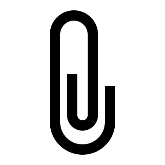 Here the HBA - focus of BhENEFIT - should be deepened in order to have a common vocabulary and a shared idea of the issue as basis for the following session.
METHODOLOGY: CONTENTS
HBA & MANAGEMENT
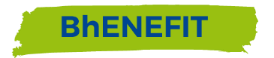 What we talk about when we talk about sustainable management?
Sustainable management of HBAs is a global objective, the fulfilment of which requires a long-term strategy dovetailing policies for economically, socially and ecologically sustainable development of HBAs. 

Sustainable management represents specific quality of the management, one of leading functions of which is the safeguarding the sustainability of the managed objects (processes, physical objects, communities etc). This function is an integrating function across other management functions, e.g. coordination, optimisation of the processes, minimisation of the resource consumption, maximising the benefit, or others.
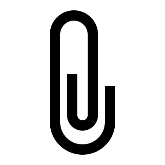 Starting from the concept of Historic Based Area, the idea of sustainable management at the basis of the integrated approach needs to be explained. This implies talking about HBA integrated management and the goals that such approach requires.
METHODOLOGY: CONTENTS
AN INTEGRATED APPROACH
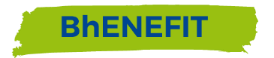 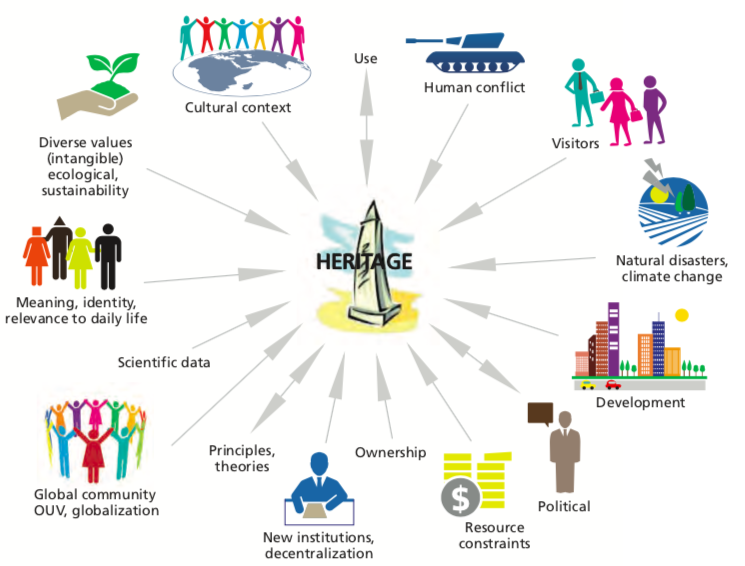 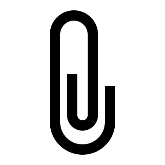 This slide shows the big complexity of heritage management, and consequently of HBA management. The relevant point that the teacher needs to stress here is the fact that such a multidimensional complexity requires a multiple-actors strategy – highlighting the role of different actors in such process.
METHODOLOGY: CONTENTS
SPOT SEMINAR 1: GOOD PRACTICES ON ENERGY EFFICIENCY
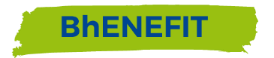 In the context of the XI edition of the Sustainable Architecture Award, a project on the redevelopment of a building located in the historic centre of Ragusa in Sicily has won, proposing a project about the renovation of a portion of the fabric where the lower floors were originally used for the production and for the sale of the traditional cheese. In fact over the years, the building had been transformed and modified several times so the goal of the project was that to unify the portions and that had been made by removing a portion of volume from the section of the building.
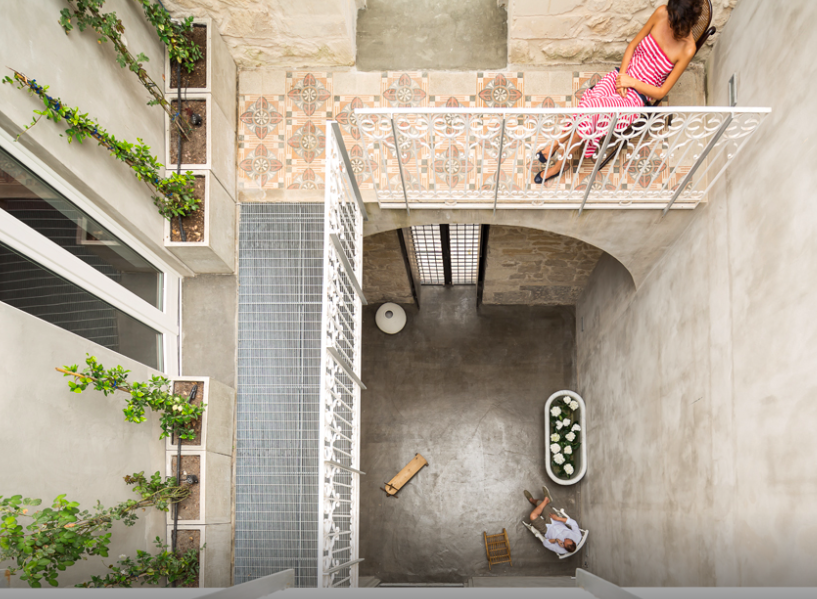 METHODOLOGY: CONTENTS
A courtyard was created by removing a portion of volume from the section of the building facing into the main street. Thanks to the new courtyard sheltered from the winds, the whole house receives plenty of sunshine through the openings in the south-facing wall. Thanks to the natural ventilation, the courtyard acts as a chimney and it allows the improvement of the energy performance of the entire building. The vertical connections among the different levels, that are located on the northern side, act like a buffer between the main spaces and the coldest wall.
SPOT SEMINAR 1: GOOD PRACTICES ON TECHNICAL INTERVENTIONS
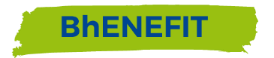 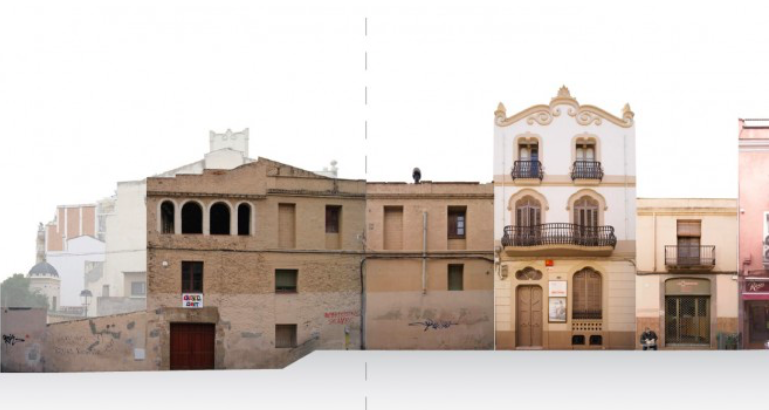 METHODOLOGY: CONTENTS
SPOT SEMINAR 1: GOOD PRACTICES ON TECHNICAL INTERVENTIONS
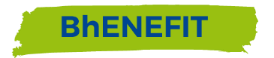 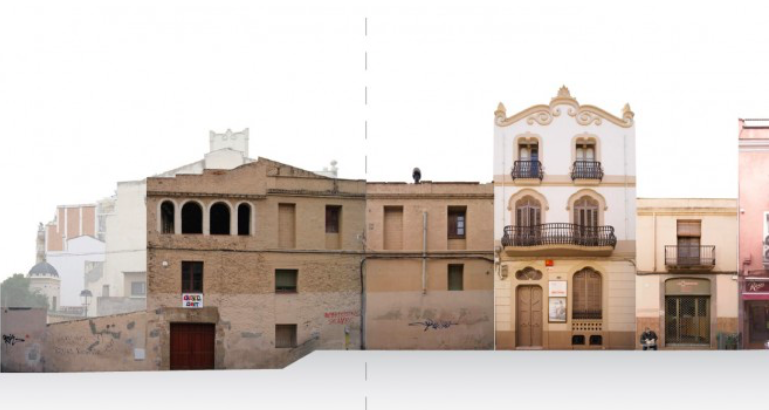 Within the context of the European Award for Architectural Heritage Intervention, one project stands out for its urban changing approach that points out how transformation regulation about an urban centre (Molins de Rei) should take into account:

The inclusion of the historical and cultural heritage of the municipality, architectural and archaeological: building typologies, constructive systematics, land division…
The preservation of historical, architectural and environmental values;
The protection and preservation of assets must allow them to remain functional: they must have some use that responds to current needs.
METHODOLOGY: CONTENTS
SPOT SEMINAR 1: GOOD PRACTICES ON HERITAGE VALORIZATION
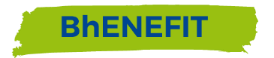 Here it is process indicated by UNESCO that needs to be implemented when managing heritage. Among pointing different frameworks (legal, institutional, resources) within which including such processes, what is relevant highlighting is the role of  an inclusive approach to monitoring and assessing heritage processes and their outputs (as well as planning them). Projects need to be ‘owned’ by local stakeholders and local implementing partners and their information needs are of primary importance. Indicators should not reflect only what the ‘donor’ would like to know, but what local managers, the local community and other stakeholders need. It is therefore important to understand how local information systems work, and to ensure that local stakeholders take a lead role in defining relevant indicators.
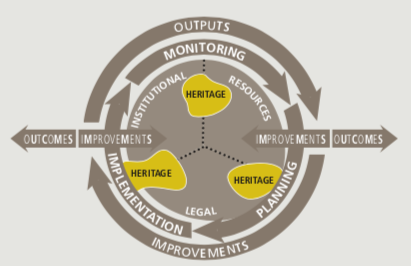 METHODOLOGY: CONTENTS
DT332 – toolkit FOR THE IMPLEMENTATION OF SPOT SEMINARS FOR TECHNICIANS & ENTREPRENEURS
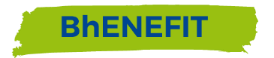 Choose a venue in the historic centre of the town: this will strenghten the identity with the project
Mail invitations in advance so that participants will have time to organize themselves
SUGGESTIONS: BEFORE THE EVENT
Prepare handouts for participants that will contain the main points of the seminar
Consider including breaks and be prepared to offer beverages and food
Research your subject: try to use local cases as examples to easily reach the attention of participants
DT332 – toolkit FOR THE IMPLEMENTATION OF SPOT SEMINARS FOR TECHNICIANS & ENTREPRENEURS
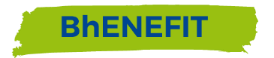 The spot seminars should be thought as a unique event lasting half day, 1h and half per theme
It is fundamental opening with an introduction of the project to give a context to participants
SUGGESTIONS: DURING THE EVENT
It is equally important including a conclusive moment to recap the main points and give space to participants to intervene
Nametags will let participants networking thus adding value and positive feedbacks to the event participation
A presentation is useful to keep the the discussion line coherent and smooth during the whole seminar
DT332 – toolkit FOR THE IMPLEMENTATION OF SPOT SEMINARS FOR TECHNICIANS & ENTREPRENEURS
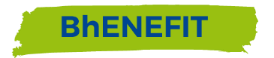 Collect contact information of all those who will participate: it is crucial keeping them involved in the next phases!
Track feedbacks on what went right and wrong about the seminar: this might help you conducing the upcoming events (see appendix)
SUGGESTIONS: AFTER THE EVENT
Prepare BhENEFIT materials (like brochures of the project) that participants could take away with them: this will help keeping their attention on the issue up
Consider a final moment where participants could interact with each other and exchange personal opinions on the issue
Share photos and news about the meeting on public social media pages: this will help engage those who won’t participate in this first phase of involvement
DT332 – toolkit FOR THE IMPLEMENTATION OF SPOT SEMINARS FOR TECHNICIANS & ENTREPRENEURS
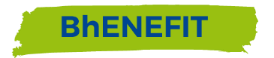 Materials needed:
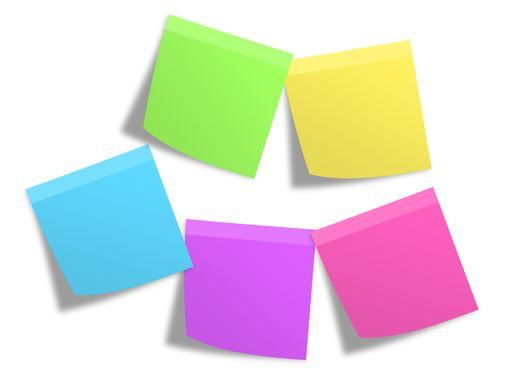 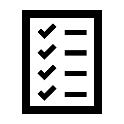 Pens and pencils
Blocknotes and papers to distribute among participants
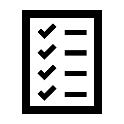 MATERIALS
Copies of the presentation that will be used to conduct the seminars
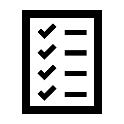 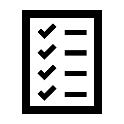 Projector and chairs
DT332 – toolkit FOR THE IMPLEMENTATION OF SPOT SEMINARS FOR TECHNICIANS & ENTREPRENEURS
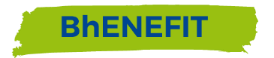 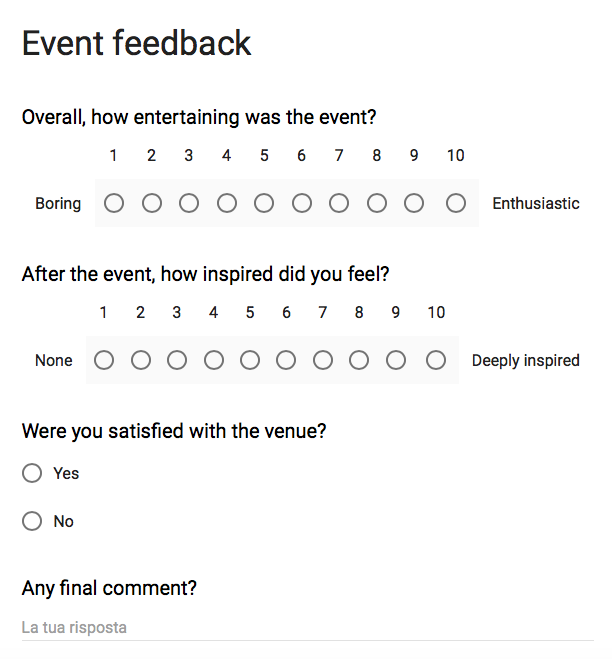 APPENDIX